Лекція 2
Теоретичні і практичні аспекти становлення і розвитку цифрової економіки
-Інформаційно-комунікаційна технологія (ІКТ) – це цілеспрямована сукупність методів, процесів, комунікацій, мереж та програмно-технічних засобів, об’єднаних у технологічний ланцюг, що забезпечує збирання, зберігання, оброблення та передавання інформації з метою підвищення ефективності діяльності людей.
-Інформаційно-економічний простір (ІЕП) – сукупність інформаційних ресурсів економічної системи і технологій їх оброблення, зберігання та передавання, інформаційних систем і телекомунікаційних мереж, які функціонують на основі єдиних принципів та загальних правил.
-Інформаційні ресурси – це інформація, що має цінність у певній предметній області і може бути використана людиною в економічній діяльності для досягнення певної мети. 
-Єдиний інформаційний простір (ЄІП) – це сукупність інформації, технології її оброблення, збереження та передавання, що функціонують на основі єдиних принципів і за спільними правилами.
Аналітичний огляд питома вага вирішальних факторів при здійсненні покупок у системах електронної комерції
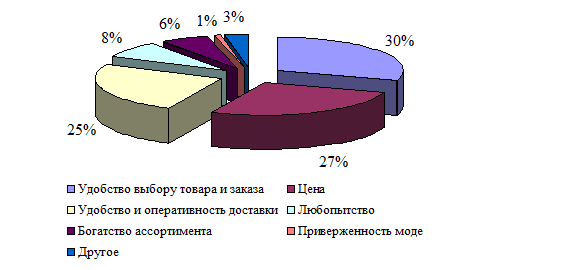 Принципи функціонування та побудови систем електронної комерції
Електронна комерція - це будь-яка форма бізнес-процесу, в якому взаємодія між суб'єктами будь-якої форми власності, відбувається з використання передових інформаційних технологій і комунікаційних засобів (Інтернет-технології) з метою забезпечення високої економічної ефективності.

Сьогодні електронна торгівля це сучасна методологія бізнесу, яка дозволяє організаціям, оптовим торговцям і споживачам скорочувати витрати і збільшити швидкість постачання товарів.

Електронна комерція реалізується в рамках Інтернет-економіки, яку часто називають цифровою (мережевою) економікою.
Цифрова економіка - середовище, в якому будь-який суб'єкт економічної діяльності може мінімізувати витрати.
2. Принципи функціонування Інтернет-економіки
Принцип позитивного зворотного зв'язку
Принцип повноти
Принцип переломних точок
Принцип зростаючого ефекту
Принцип зворотного ціноутворення
Принцип безкоштовності
Принцип прихильності
Принцип переоцінки цінностей
Принцип глобалізації
Принцип хаосу
Принцип рівноправності
Принцип сегментації